PiXL Conference 2016
Geoff Barton   Head   King Edward VI School   Suffolk
www.geoffbarton.co.uk/Teacher-resources (148) 
Twitter: @RealGeoffBarton
Insert Title Here
Geoff Barton   Head   King Edward VI School   Suffolk
www.geoffbarton.co.uk/Teacher-resources (148) 
Twitter: @RealGeoffBarton
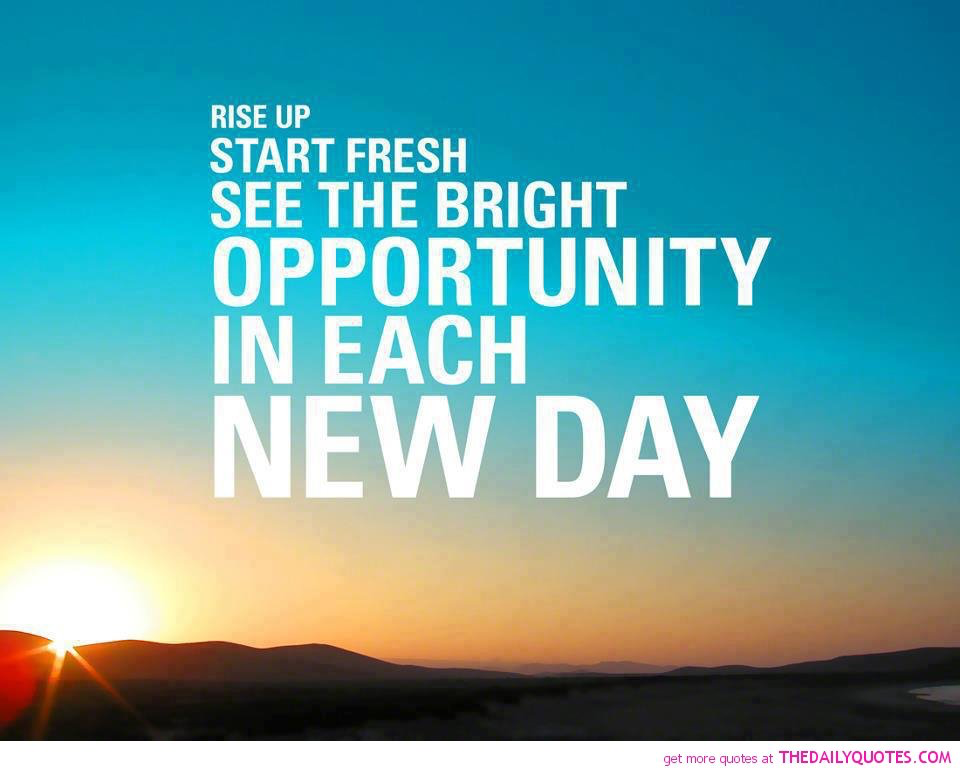 [Speaker Notes: BFP,]
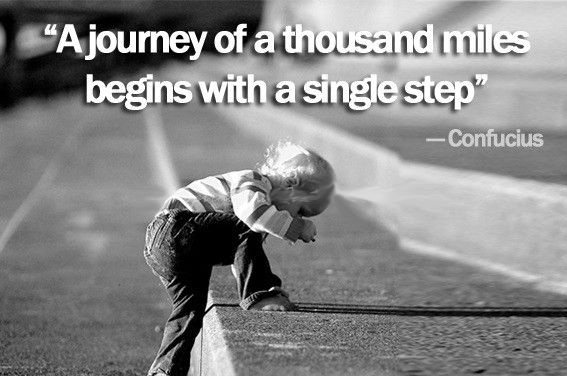 [Speaker Notes: BFP,]
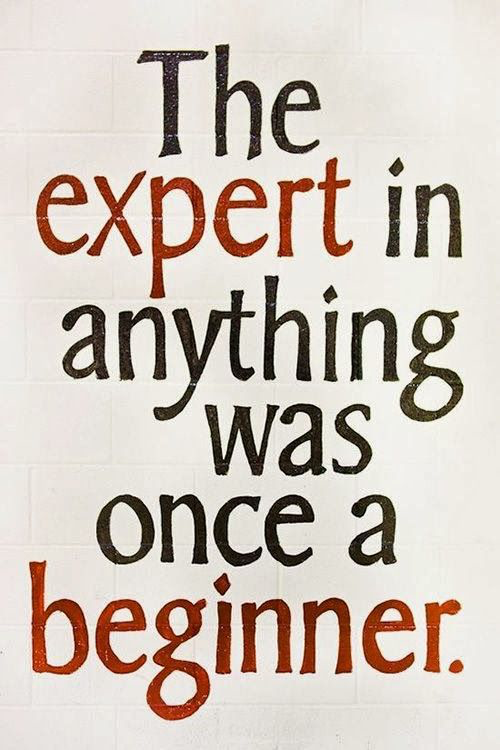 [Speaker Notes: BFP,]
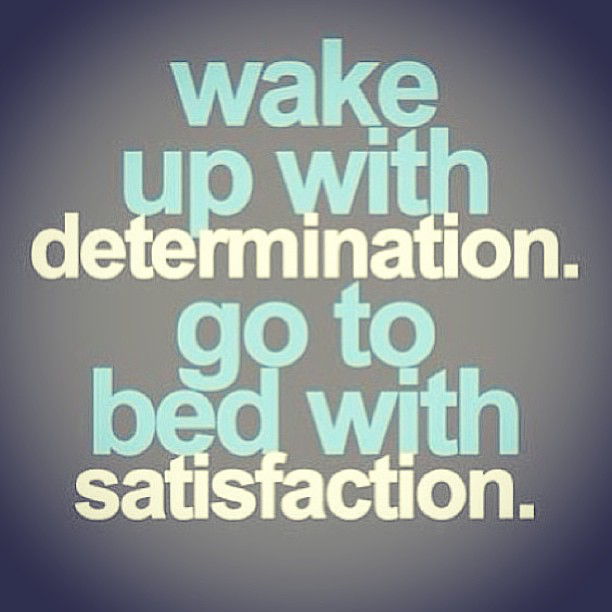 [Speaker Notes: BFP,]
Judy-Ann, Year 11
[Speaker Notes: BFP,]
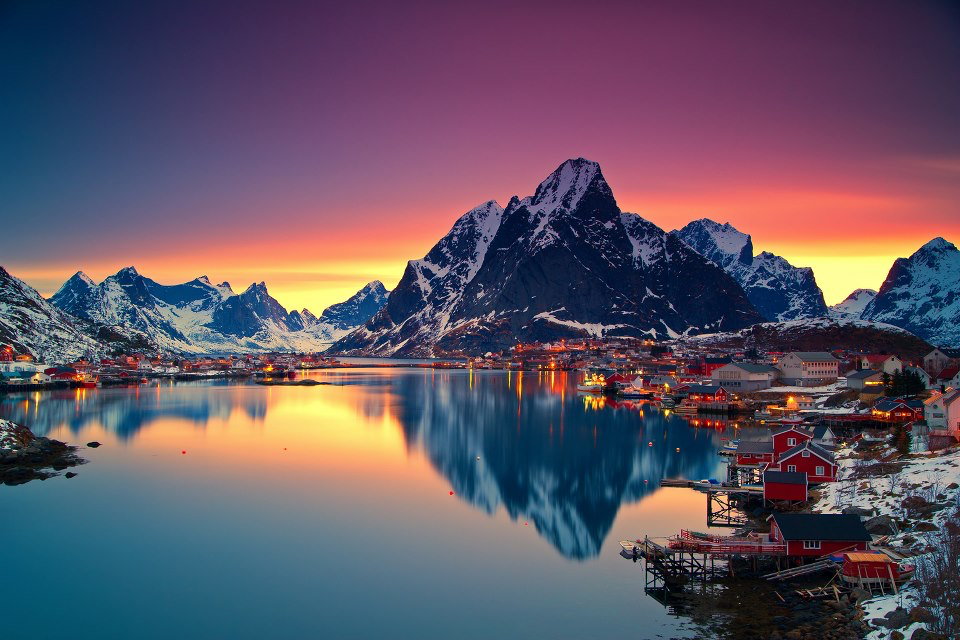 [Speaker Notes: BFP,]
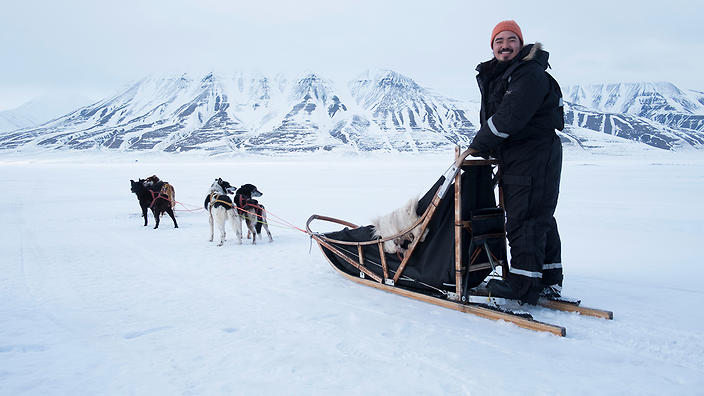 [Speaker Notes: BFP,]
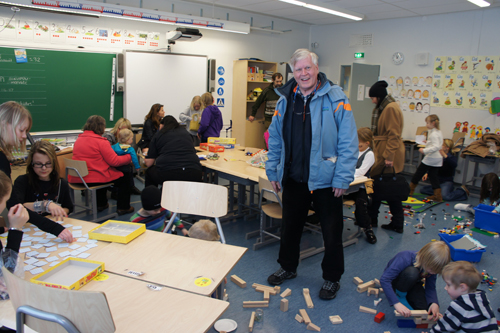 [Speaker Notes: BFP,]
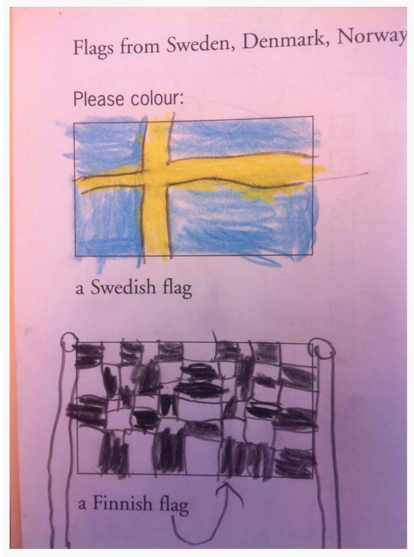 Fifteen Minutes of Scandinavian Fun
Geoff Barton   Head   King Edward VI School   Suffolk
www.geoffbarton.co.uk/Teacher-resources (148) 
Twitter: @RealGeoffBarton
Fear less, 
	hope more, 
			eat less, 
				chew more, 
						whine less, 
								breathe more, 
talk less, 
	say more, 
		hate less, 
			love more 

 … and all good things will be yours.
[Speaker Notes: Scandinavian pic]
3
[Speaker Notes: BFP,]
1: Celebrate more
[Speaker Notes: BFP,]
2: Lead more
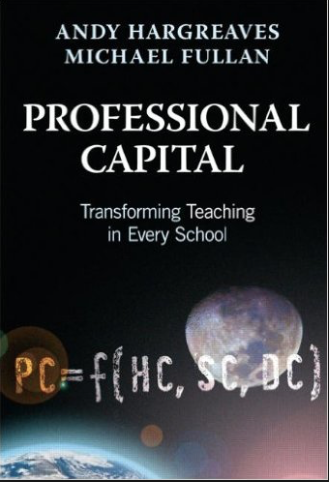 Three-quarters of teachers who demonstrated sustained commitment said that good leadership helped them sustain their commitment over time.  

Better leaders produce better teachers.
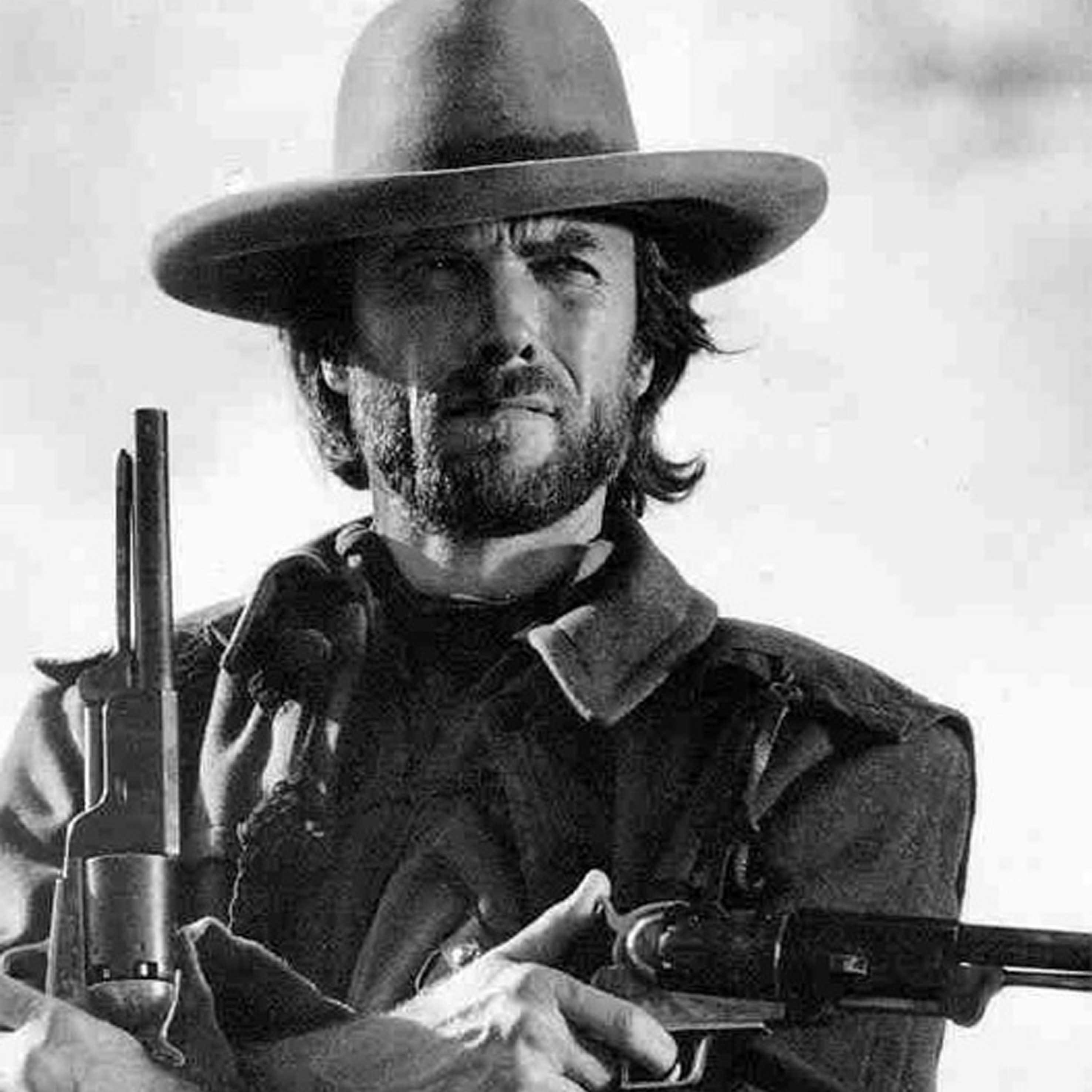 The Mavericks
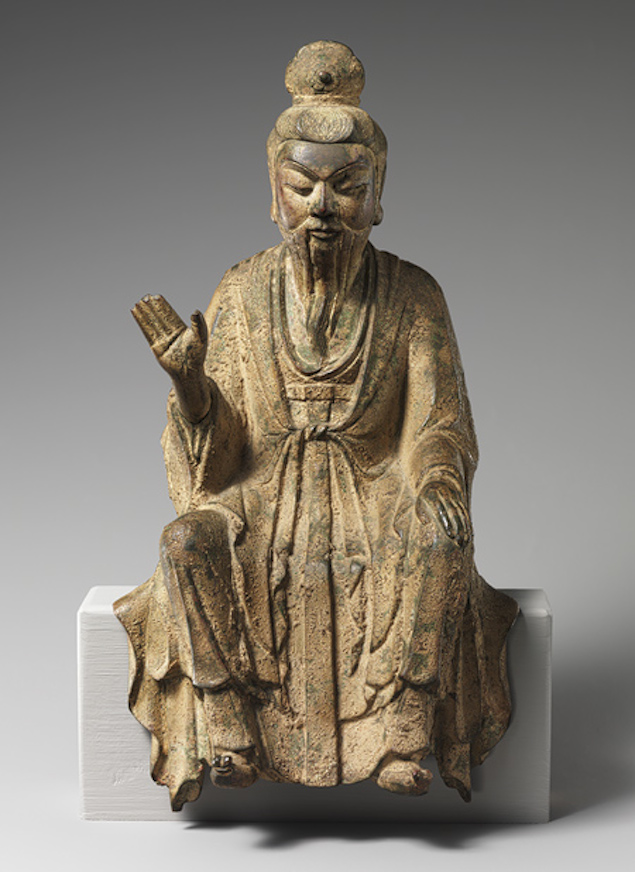 Of great leaders, the people will say: we did it ourselves.
Lao Tzu
3: Rage more
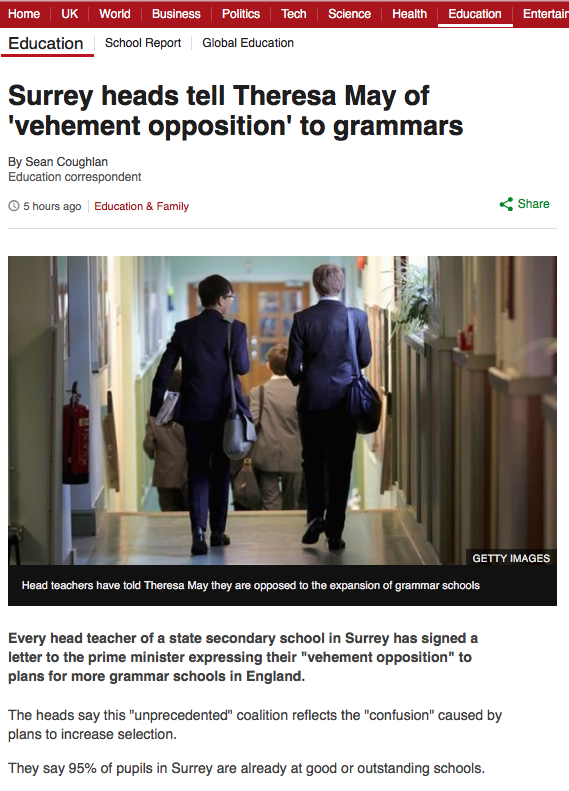 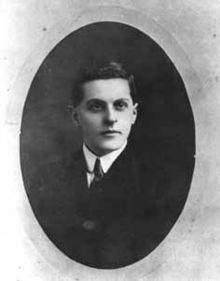 “The limits of my language mean the limits of my world”
Ludwig Wittgenstein
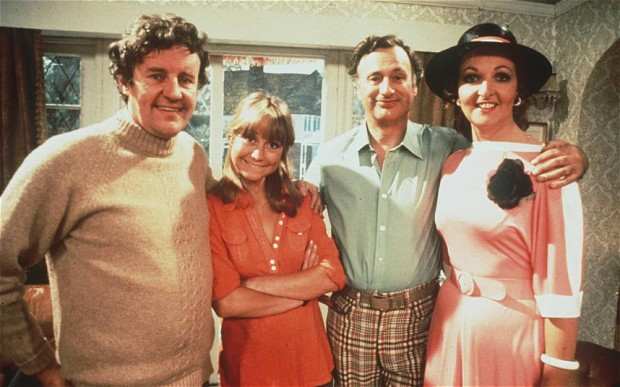 The Literacy Club
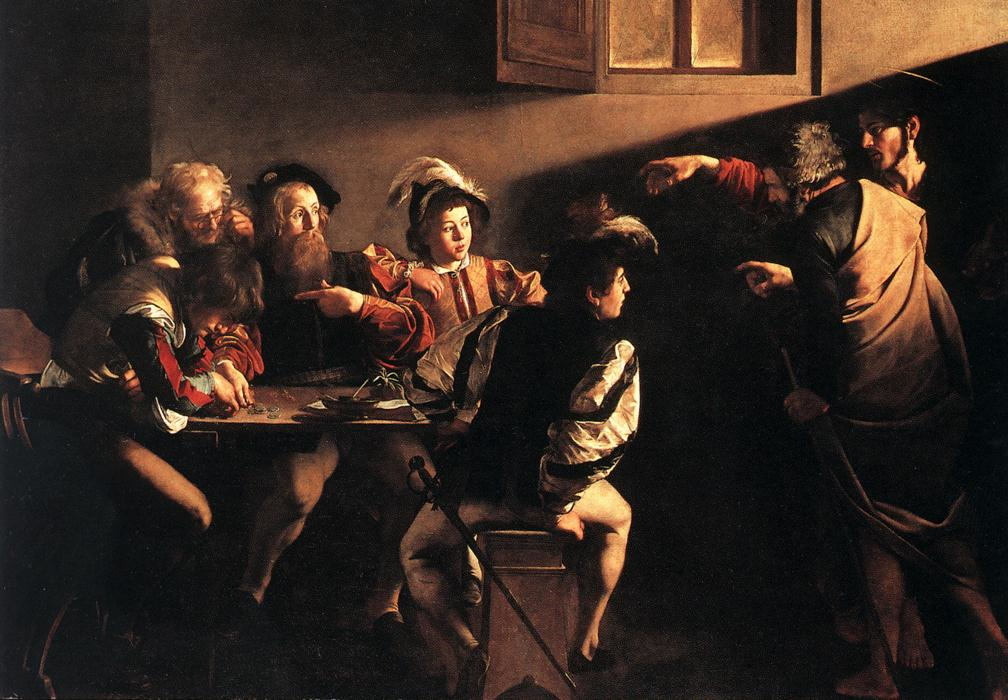 Celebrate more
Lead more
Rage more
[Speaker Notes: BFP,]
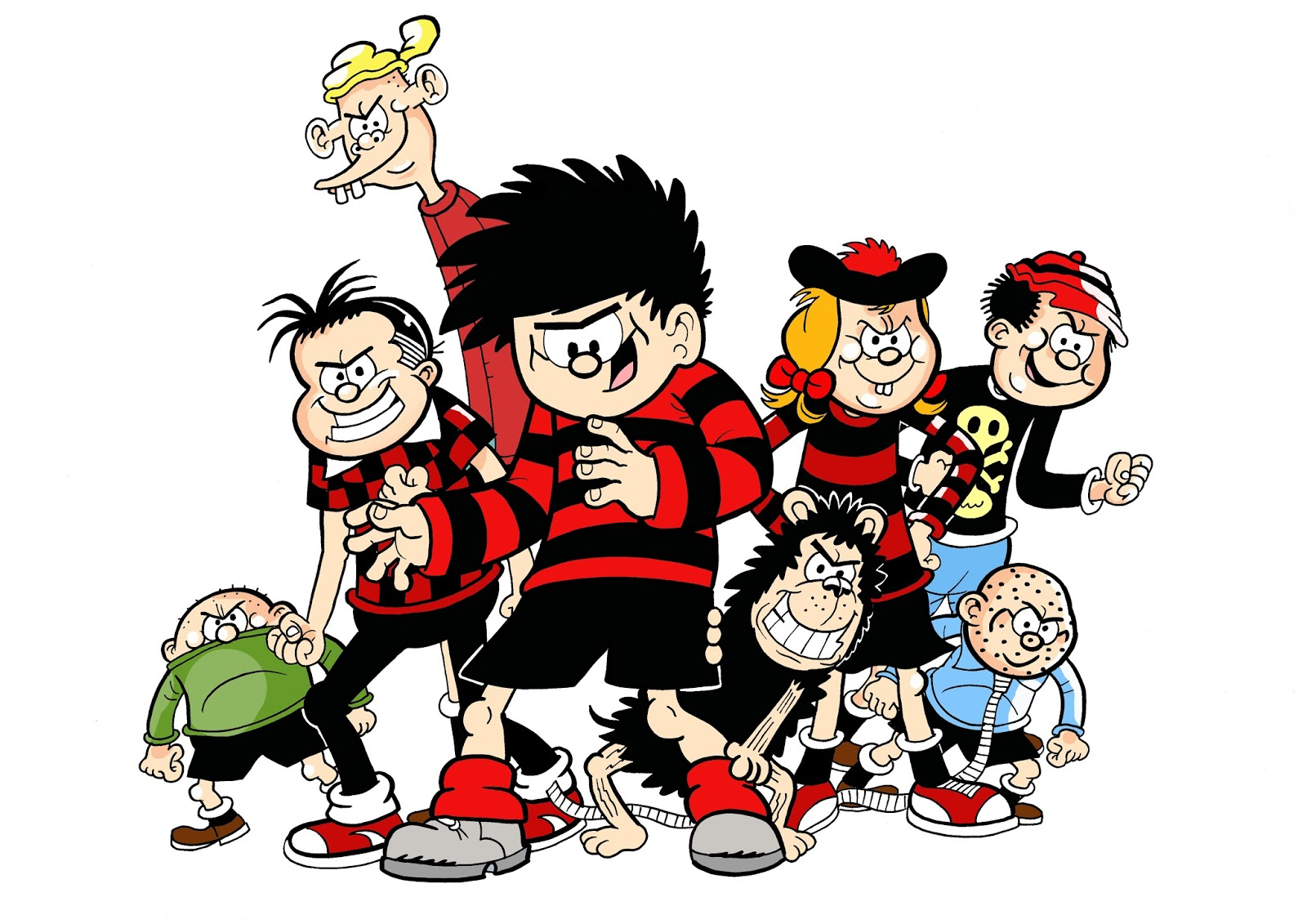 Fifteen Minutes of Scandinavian Fun
Geoff Barton   Head   King Edward VI School   Suffolk
www.geoffbarton.co.uk/Teacher-resources (148) 
Twitter: @RealGeoffBarton